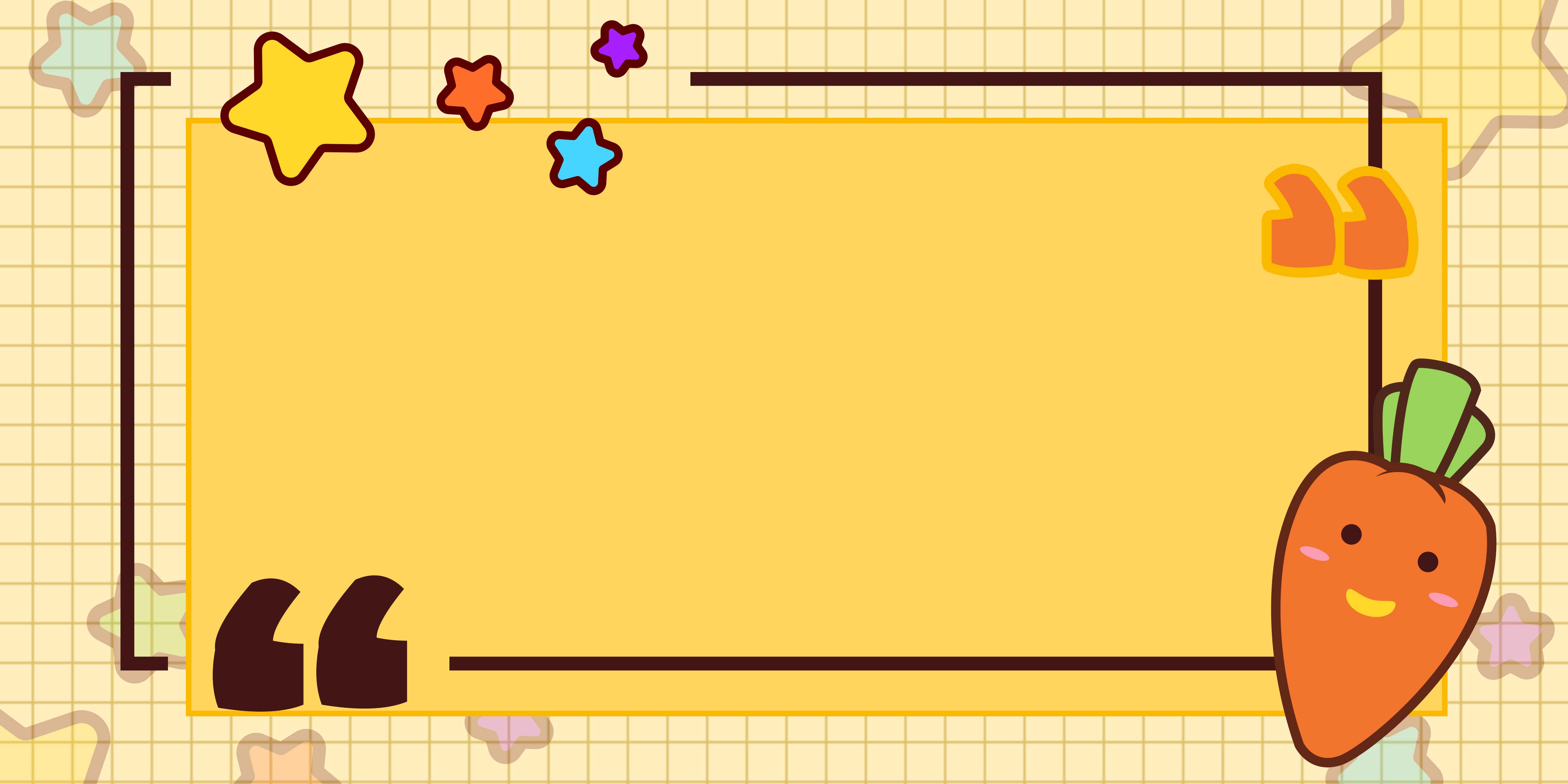 劳动与教育：培育新时代的实践者
汇报人：顾依灵
2025-05-19
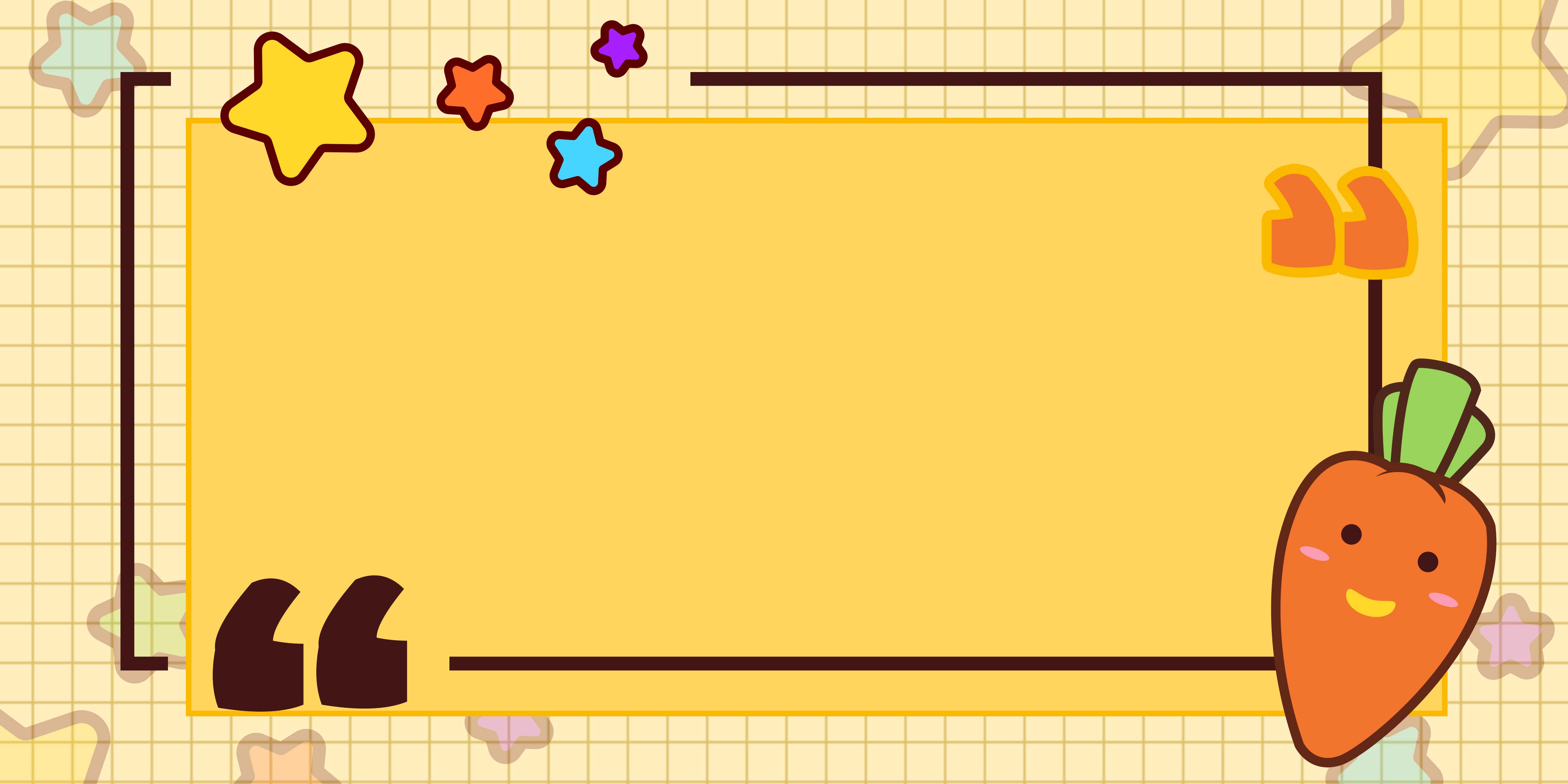 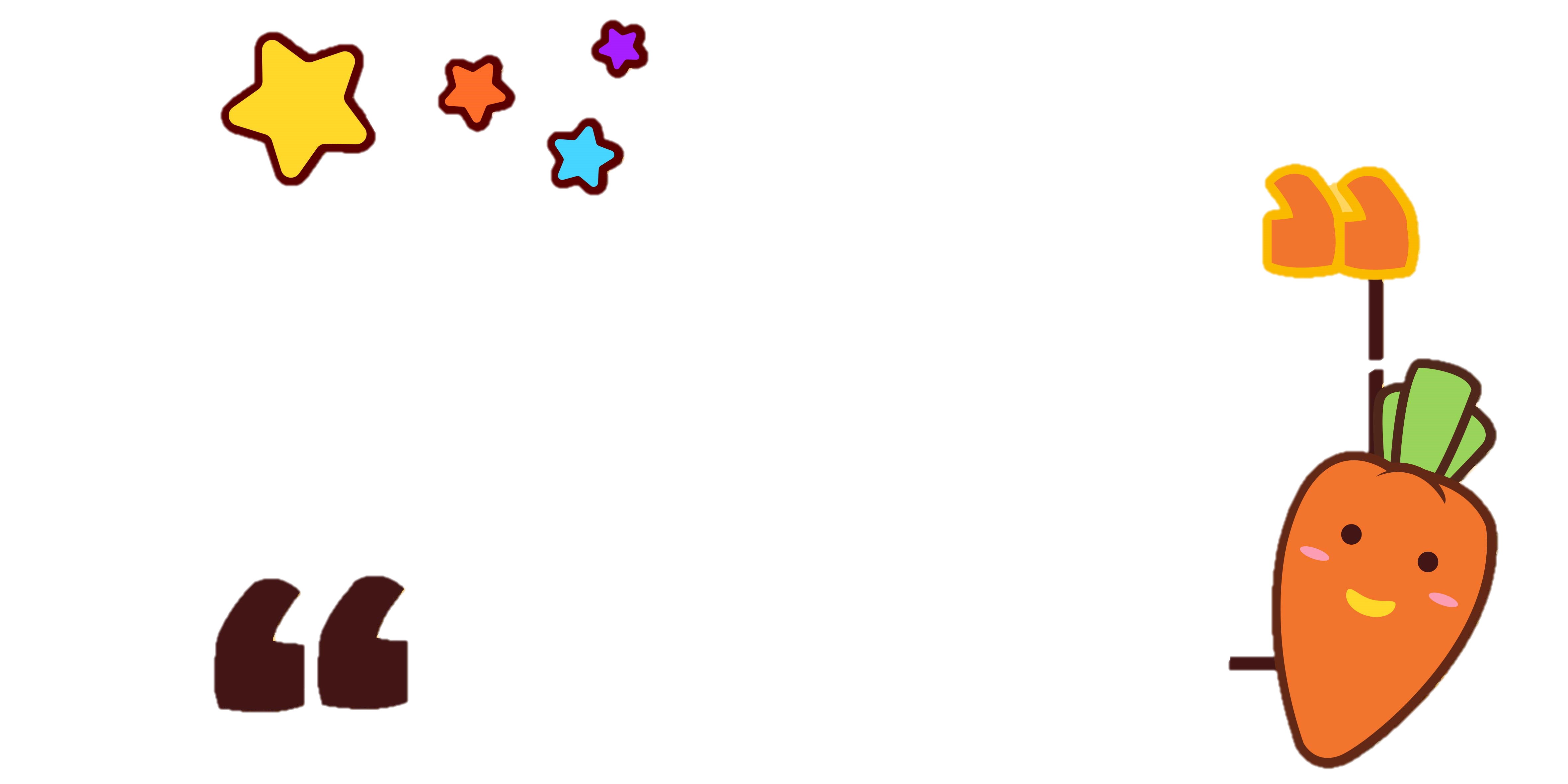 目录
CONTENTS
1
2
3
4
劳动教育的核心价值
劳动教育的实践路径
劳动与学科融合的探索
劳动教育的成果与反思
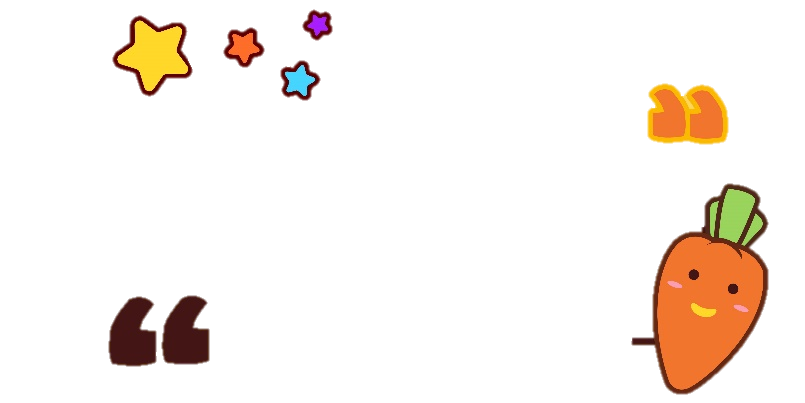 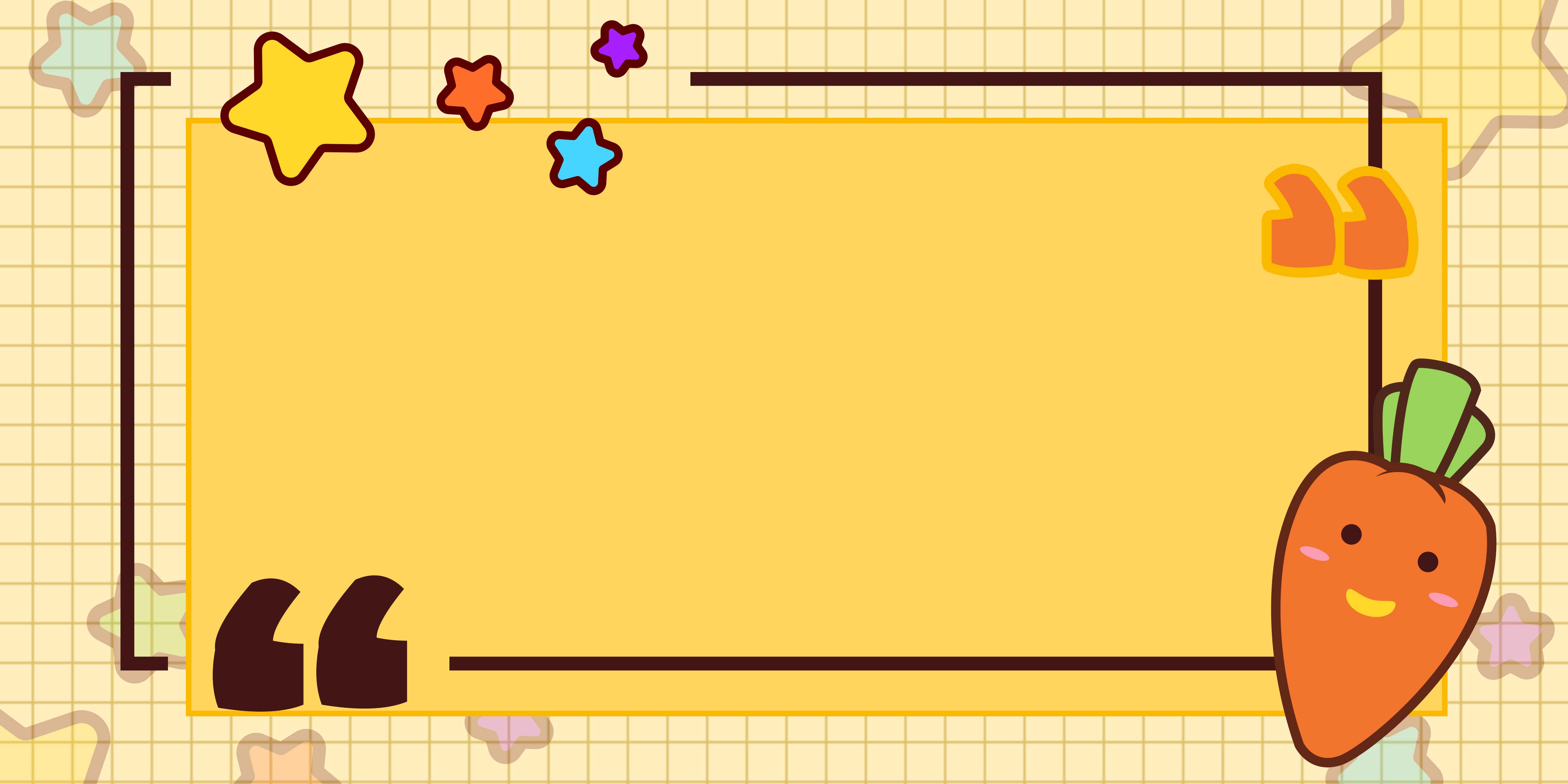 01
劳动教育的核心价值
劳动的定义与多维内涵
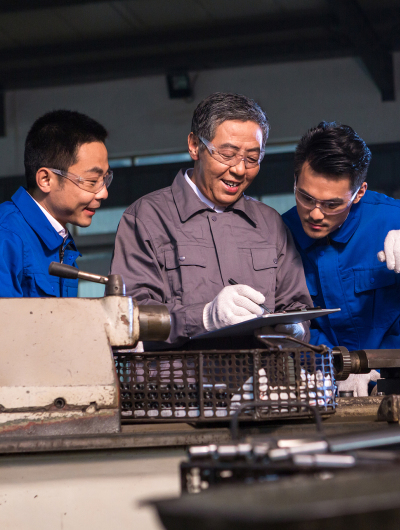 劳动是人类创造物质和精神财富的过程
01
劳动是人类与自然进行物质交换、创造物质和精神财富的基本活动。
劳动是每个人的基本权利和责任
02
每个人都应该通过劳动实现自我价值和社会价值，同时也是一种社会责任。
劳动是多元化的活动
03
劳动不仅仅包括体力劳动，还包括脑力劳动、技术劳动、创造性劳动等多种形式。
劳动教育对人格塑造的作用
02
03
01
培养勤劳品质
锻炼实践能力
塑造健全人格
通过劳动教育，让学生认识到劳动的价值和意义，培养勤劳、刻苦、自律的品质。
劳动教育能够提高学生的动手能力和实践能力，增强对现实问题的解决能力。
劳动教育有助于培养学生的责任感、合作精神、创新意识和独立思考能力，塑造健全的人格。
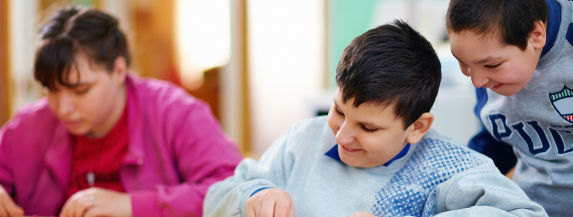 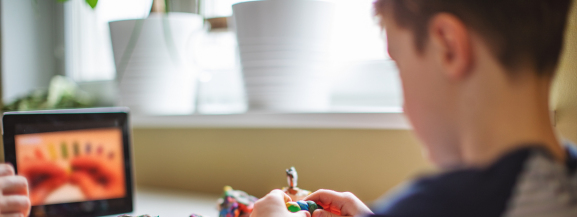 劳动精神与社会主义核心价值观
弘扬劳动精神
1
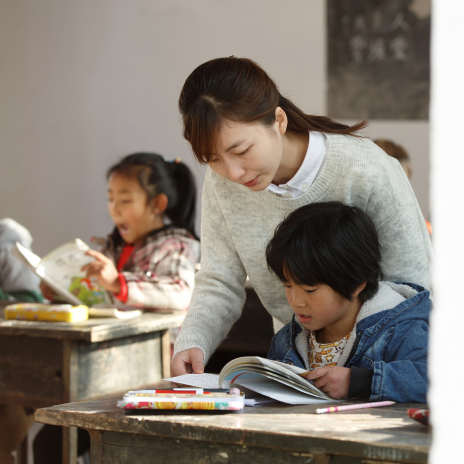 劳动精神是中华民族的优良传统和宝贵财富，应该得到传承和弘扬。
践行社会主义核心价值观
2
劳动是实现社会主义核心价值观的重要途径之一，有助于培养爱国、敬业、诚信、友善等优秀品质。
倡导劳动光荣的社会风尚
3
通过劳动教育，引导学生树立正确的劳动观和价值观，倡导劳动光荣、创造伟大的社会风尚。
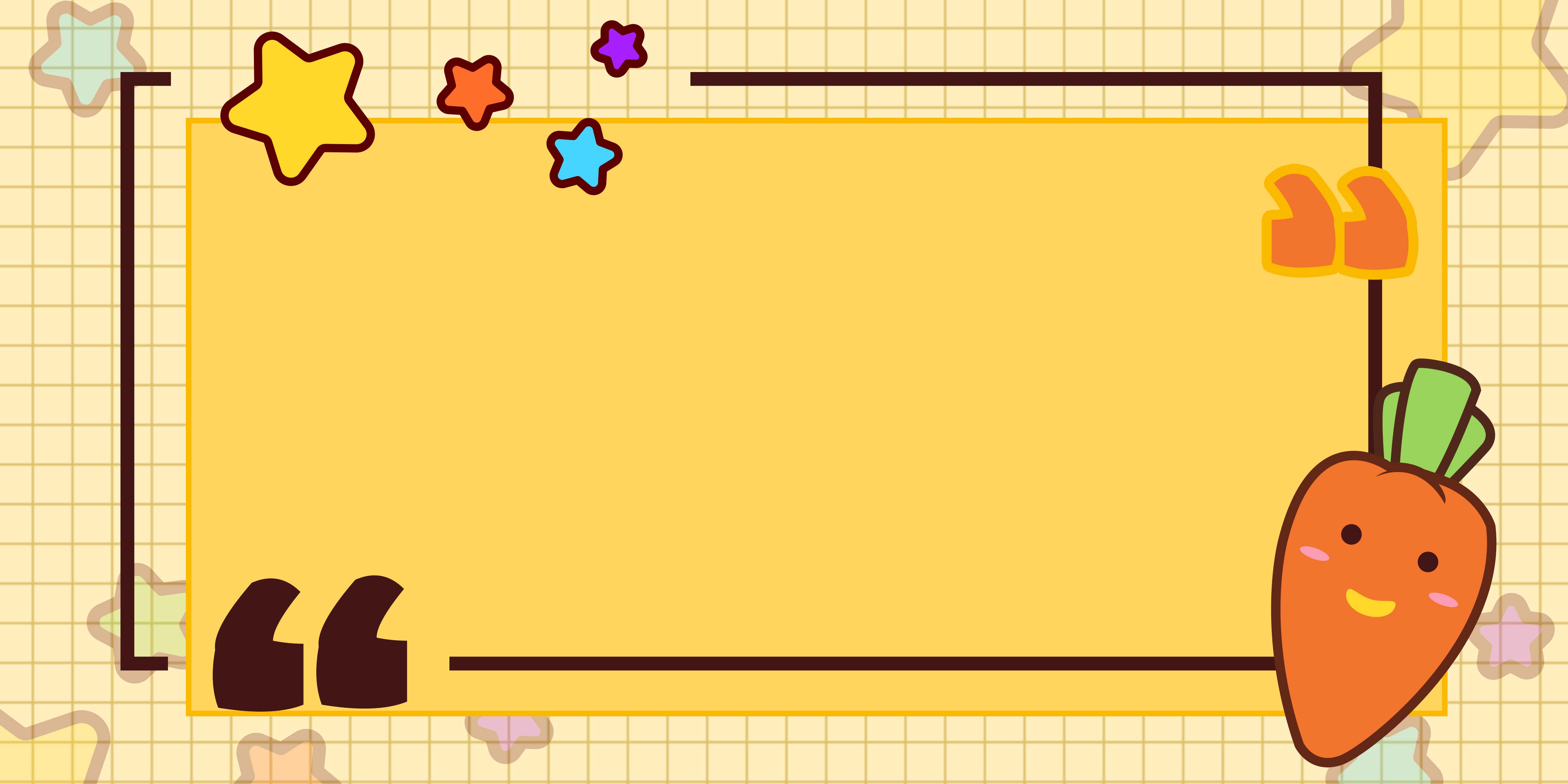 02
劳动教育的实践路径
学校劳动课程的设计与实施
劳动课程的内容
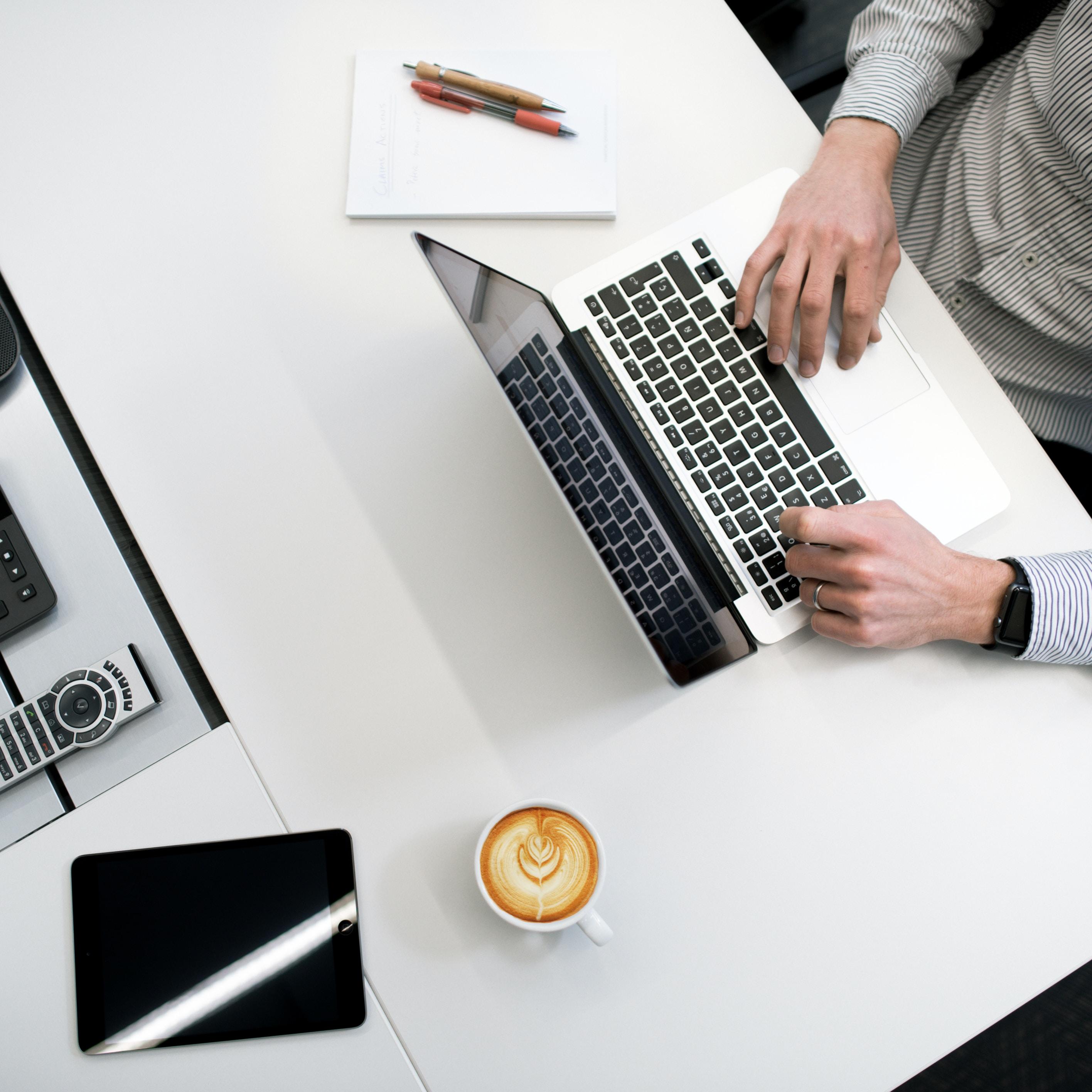 涵盖日常生活技能、生产制造技能和服务性劳动，如烹饪、园艺、木工、缝纫、电工等。
劳动课程的实施
将劳动课程纳入学校教学计划，每周安排固定课时，保证学生有充足的劳动时间。
劳动课程的评价
注重学生的劳动过程和劳动成果，建立多元化评价机制，鼓励学生积极参与劳动。
家庭劳动教育的协同配合
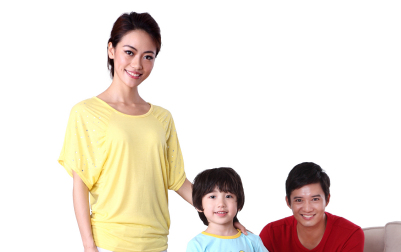 家长的榜样作用
01
家长应成为孩子的劳动榜样，引导孩子树立正确的劳动观念，培养孩子的劳动习惯。
家庭劳动任务的设计
02
根据孩子的年龄和能力，合理安排家庭劳动任务，如打扫房间、整理书桌、洗衣服等。
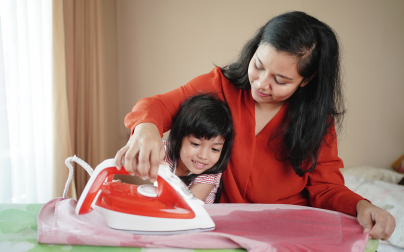 家庭劳动的评价
03
及时肯定孩子的劳动成果，增强孩子的劳动自信心和成就感。
社会实践活动与志愿服务
社会实践活动
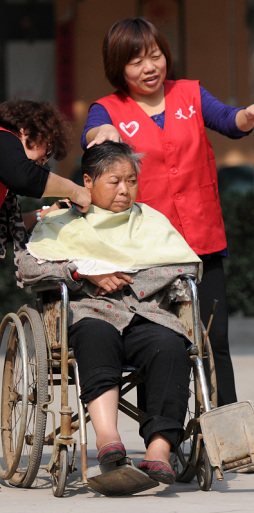 组织学生参加社区建设、环保活动、工厂参观等社会实践活动，让学生了解社会、服务社会。
志愿服务
鼓励学生参与志愿服务活动，如敬老院陪伴、图书馆管理、环保宣传等，培养学生的社会责任感和奉献精神。
实践活动与志愿服务的结合
将实践活动与志愿服务相结合，让学生在服务中体验劳动的价值和意义。
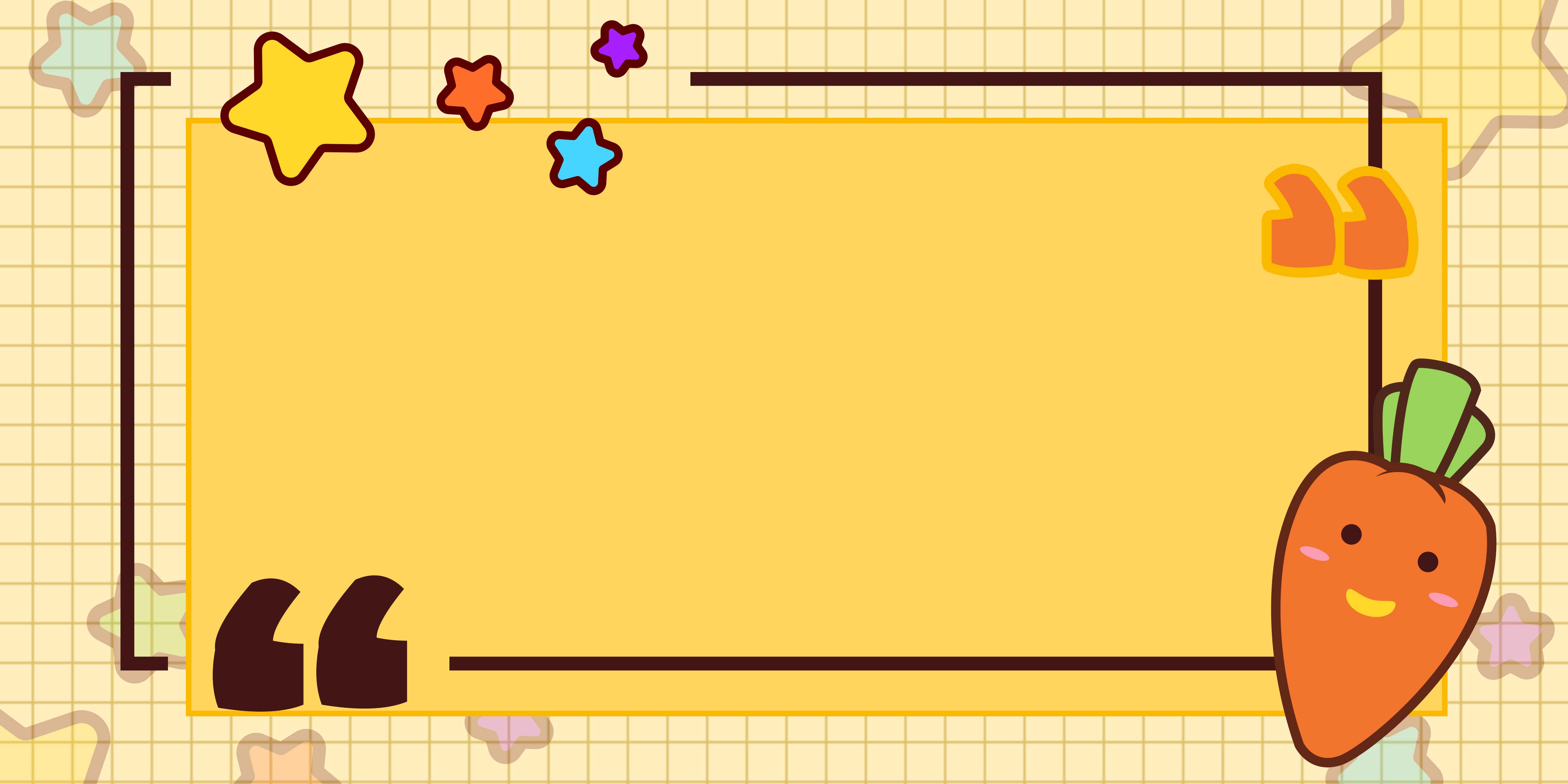 03
劳动与学科融合的探索
劳动教育与科学知识的结合案例
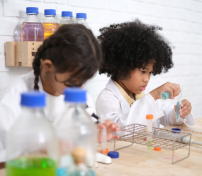 实验室中的劳动实践
在化学、物理等学科中，安排学生亲手进行实验操作，如化学试剂的配制、物理仪器的使用等，既掌握科学知识，又锻炼动手能力。
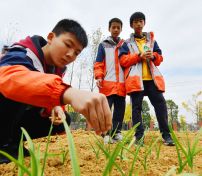 农田里的科学课
将生物、地理等学科知识与农业生产相结合，让学生参与农作物种植、病虫害防治等劳动，了解食物来源和生态环境。
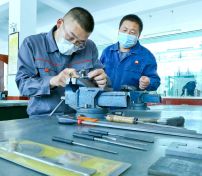 工厂中的技术实践
组织学生参观工厂、车间，了解现代工业生产流程，并亲身体验一些简单操作，将理论知识与实际生产相结合。
创造性劳动（如手工、编程）的教育意义
激发创造力与想象力
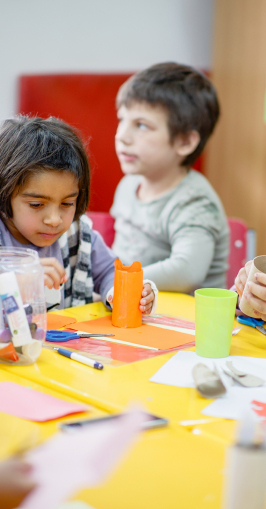 通过手工创作、编程等创造性劳动，鼓励学生自由发挥想象力和创造力，培养创新思维。
培养耐心与专注力
手工劳动和编程都需要耐心和专注，有助于培养学生细致入微的工作态度，提高专注力。
锻炼逻辑思维与问题解决能力
编程等创造性劳动需要逻辑思维和问题解决能力，有助于学生更好地应对未来的挑战。
职业体验类劳动的启蒙价值
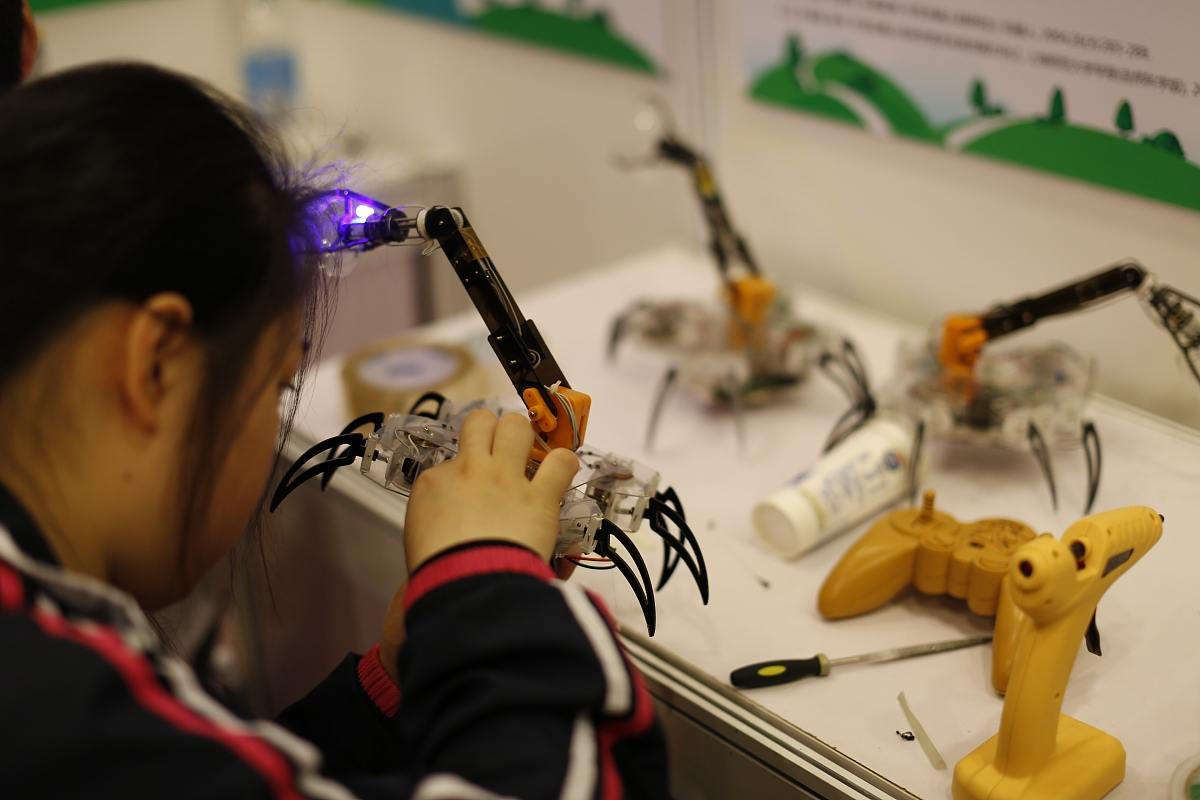 拓宽职业视野
01
通过参观、实习等方式，让学生接触各种职业，了解不同职业的特点和要求，拓宽职业视野。
培养职业兴趣与方向
02
在职业体验中，学生可以发掘自己的兴趣和潜力，为未来的职业选择提供参考。
提升社会责任感与服务意识
03
通过参与社会服务和公益劳动，学生可以增强社会责任感和服务意识，培养公民素养。
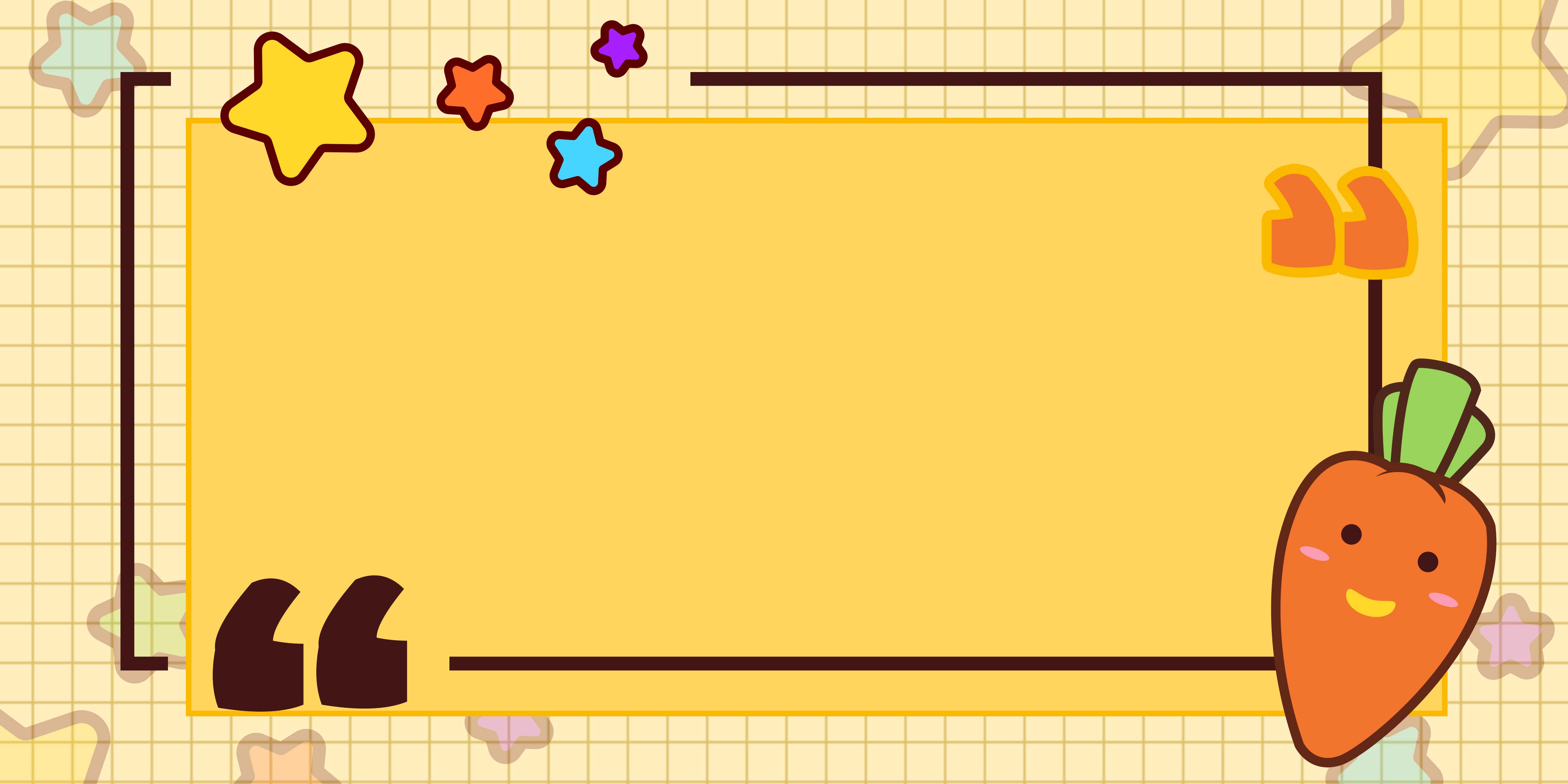 04
劳动教育的成果与反思
学生劳动素养的评价体系
劳动观念培养
劳动技能掌握
通过劳动教育，学生树立了正确的劳动观念，尊重劳动成果，珍惜劳动资源，理解劳动的价值和意义。
学生在劳动课程中学习并掌握各项基本技能，如手工制作、工具使用、实验操作等，形成实际操作能力。
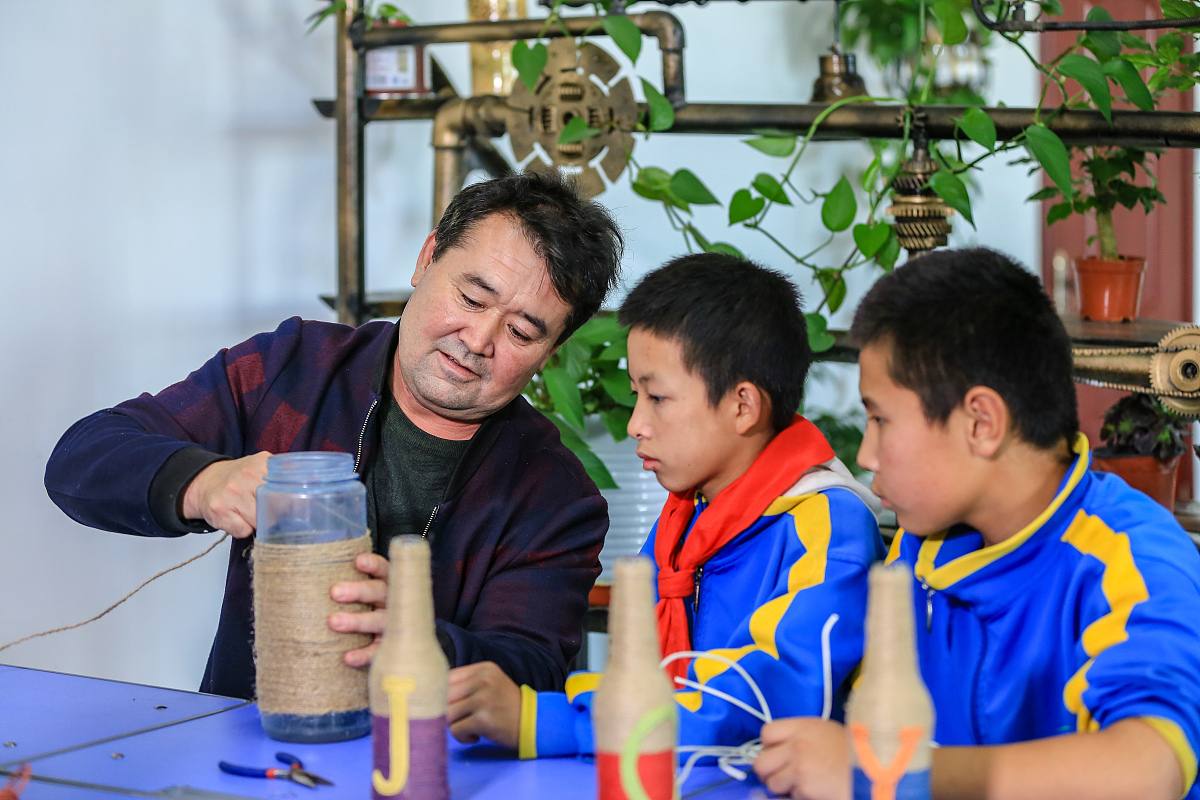 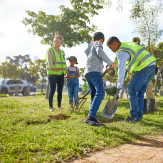 感谢您下载包图网平台上提供的PPT作品，为了您和包图网以及原创作者的利益，请勿复制、传播、销售，否则将承担法律责任！包图网将对作品进行维权，按照传播下载次数进行十倍的索取赔偿！
ibaotu.com
劳动习惯养成
劳动情感激发
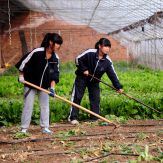 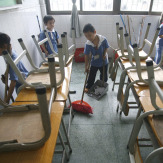 学生在日常生活中逐渐养成积极参与劳动的习惯，如自觉完成家务劳动、参与学校集体劳动等，形成稳定的劳动习惯。
通过劳动实践，学生体验到劳动的艰辛和乐趣，增强对劳动的情感认同和热爱。
当前劳动教育面临的挑战
劳动观念淡化
劳动技能缺失
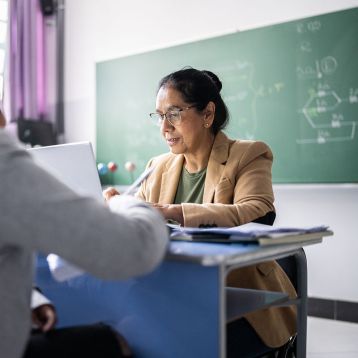 随着生活水平的提高，一些学生对劳动的认识逐渐模糊，存在轻视劳动、不愿参与劳动的现象。
由于课程设置、教学条件等因素的限制，一些学生缺乏必要的劳动技能训练，导致实际操作能力较差。
劳动资源有限
劳动教育评价体系不完善
在一些地区，劳动教育资源相对匮乏，难以满足学生多样化的劳动实践需求。
当前劳动教育的评价体系过于注重结果和成绩，忽视了对学生劳动过程和情感的评价。
国内外优秀劳动教育模式借鉴
美国的“工农教育”
德国的“双元制”教育
01
02
美国一些州规定学生必须参加一定时间的农业或工业劳动，以增强学生对劳动的认识和体验。
德国职业教育与企业合作，学生在学校学习理论知识的同时，到企业接受实践培训，实现了理论与实践的紧密结合。
日本的“劳动体验学习”
澳大利亚的“技术与继续教育”（TAFE）
03
04
日本学校组织学生到农村、工厂等地体验劳动，让学生亲身感受劳动的艰辛和收获，培养其坚韧不拔的品质。
澳大利亚的TAFE学院提供多种职业技能培训，学生可以根据兴趣和职业规划选择适合自己的课程，实现学历与技能的双重提升。
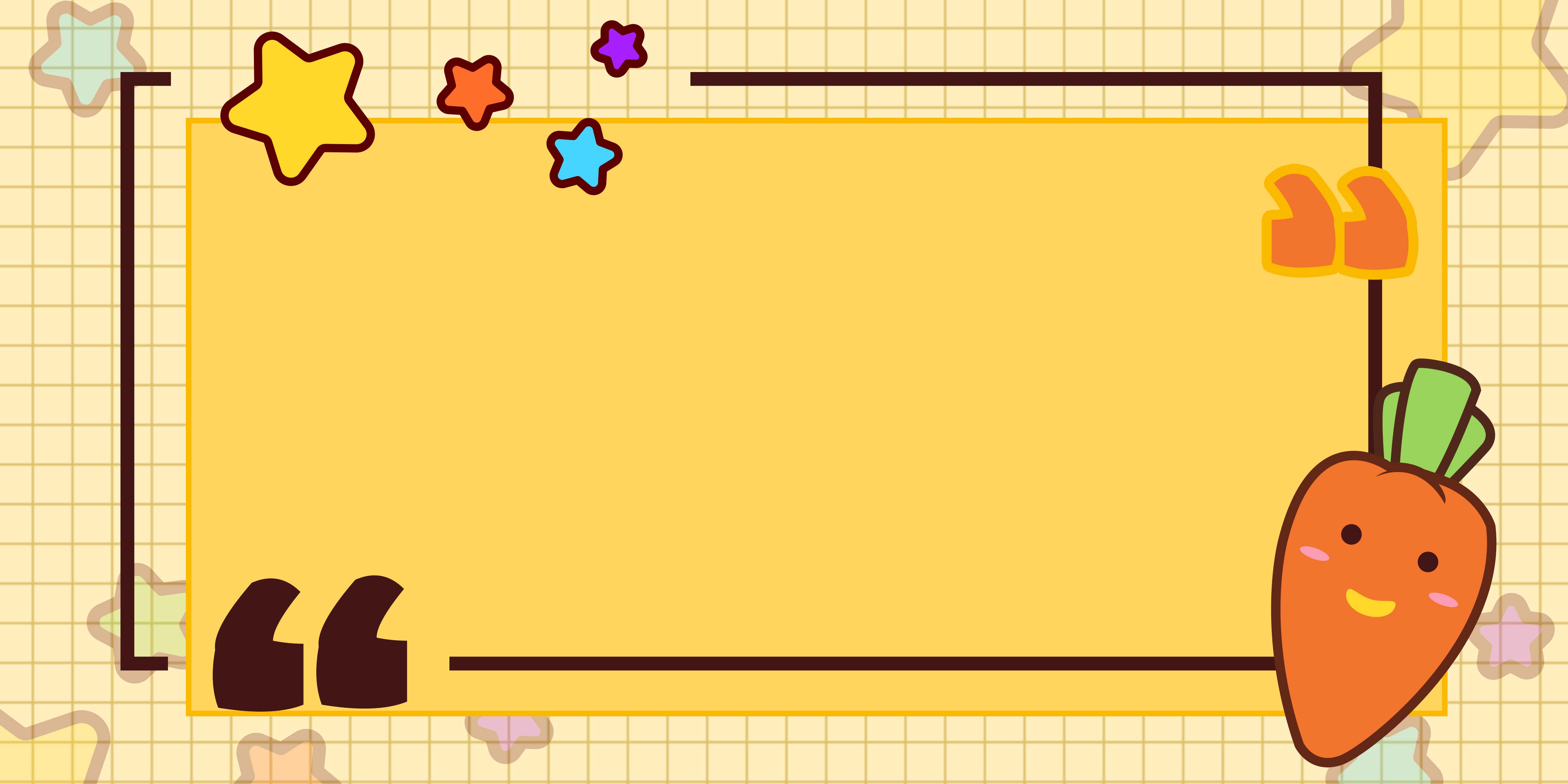 THANKS
汇报人：顾依灵
2025-05-19